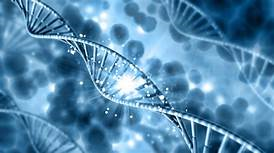 REPUBLIQUE ALGERIENNE DEMOCRATIQUE ET POPULAIRE
MINISTERE  DE L’ENSEIGNEMENT SUPERIEUR ET DE LA RECHERCHE SCIENTIFIQUE
UNIVERSITE  ABOU BEKR BELKAID TLEMCEN
FACULTE DES SCIENCES  DE LA NATURE ET DE LA VIE, SCIENCES DE LA TERRE ET DE L’UNIVERS
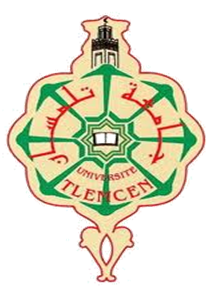 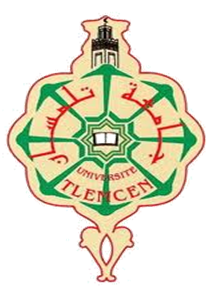 Offre de formation LMD Licence académique
Domaine: Sciences de la Nature et de la Vie

Filière :Sciences Biologiques
Licence biologie moléculaire
Débouchés
Poursuite des études en Master/Doctorat :
Biochimie  appliquée Microbiologie  Physiologie cellulaire et physiopathologie     Alimentation et nutrition  Sciences des aliments  Biologie moléculaire et génétique  Immunologie  Microbiologie appliquée 
Emploi dans divers secteurs :
-Enseignement secondaire
-Industrie pharmaceutique
-La répression des fraudes
-Industrie agroalimentaire
-Direction des traitement des eaux
-Stations d’épuration/de dessalement ou d’élevages de poissons et de fruits de mer .
Objectifs de la Formation

-L’acquisition d’une expertise méthodologique et fondamentale dans différents domaines de la biologie: Microbiologie, Biochimie, génomique fonctionnelle et structurales, et biotechnologies.
-Une formation permettant l'insertion des diplômés dans la vie active au niveau Bac+3
-Formations en Masters spécialisés
-Cette formation s’inscrit dans la démarche d’harmonisation internationale des différentes formations et offre donc à nos étudiants la possibilité d'une reconnaissance  internationale des éléments de formation de haut niveau acquis.



	


	




-
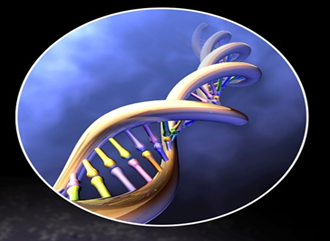 Organisation des enseignements

14 Unités d’Enseignements (UE) obligatoires dont 7 UE durant le semestre 5 et 8 UE durant le semestre 6. 
     Des applications : travaux pratiques et projets de groupes
Semestre 6 :
Semestre 5 :
   - Fondements de la biologie Moléculaire
Génie-génétique
Signalisation et régulation de l’activité génique
Biomembrane 
Biotechnologie
Biostatistique
Immunologie moléculaire et cellulaire
Régulation Métabolique
Technique de la communication
Eléments de génétique moléculaire des micro-organismes
Biochimie métabolique
Techniques d’analyse  méthodologiques
Enzymologie
Organisation interne de la cellule
Anglais scientifique